Presentation Skills
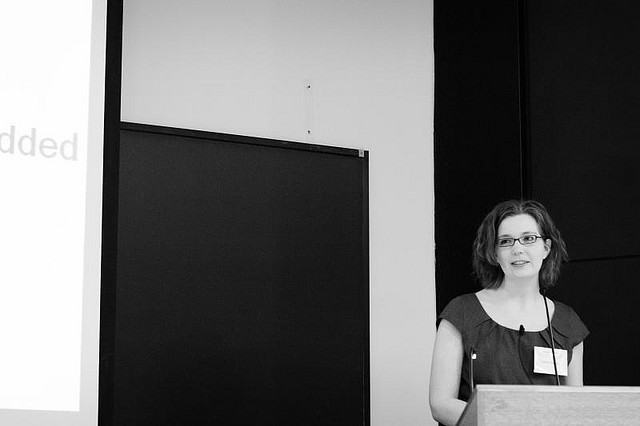 Aims and Objectives
To consider different ways to do a presentation
To know what makes an effective presentation
To understand how to structure a presentation
To consider audience participation
To know what to avoid
To understand the importance of preparation
To consider the impact of body language 
To be aware of helpful resources
A New Idea…
[Speaker Notes: Emphasize the importance of using more images rather than wordy presentations and lots of notes.]
Key point!
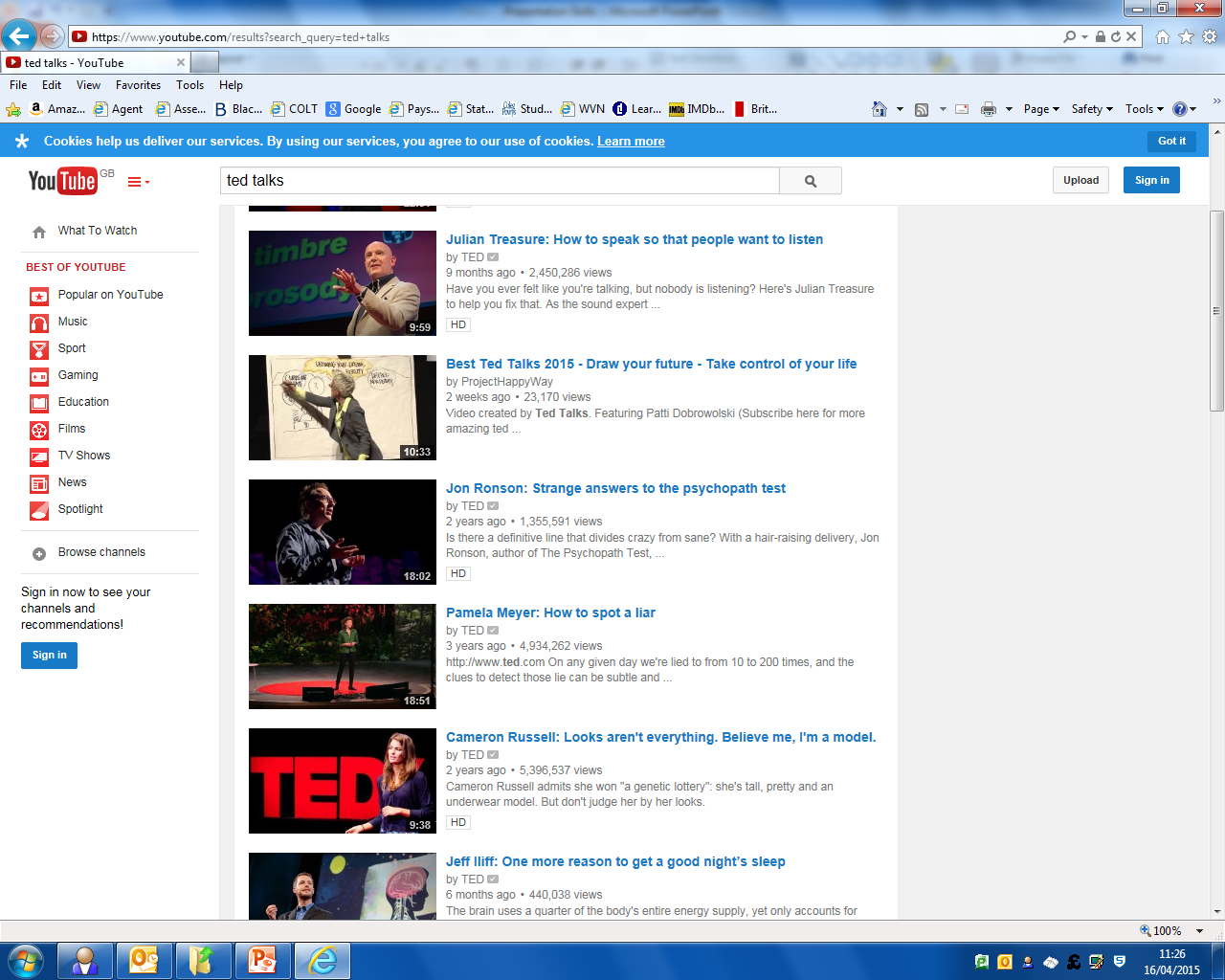 Watch TED Talks
[Speaker Notes: Refer them to YouTube or https://www.ted.com/]
Prezi.com
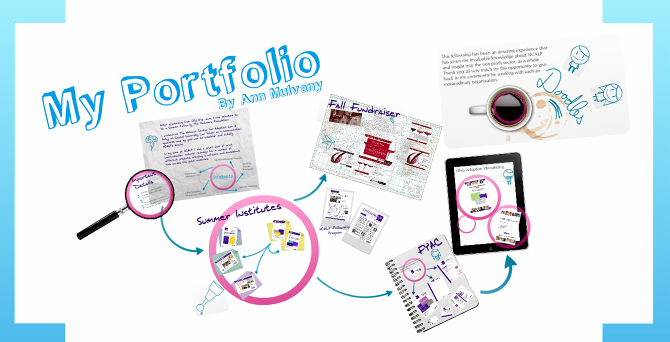 [Speaker Notes: Refer them to https://prezi.com/ and explain how the presentation moves around]
Effective Presentations
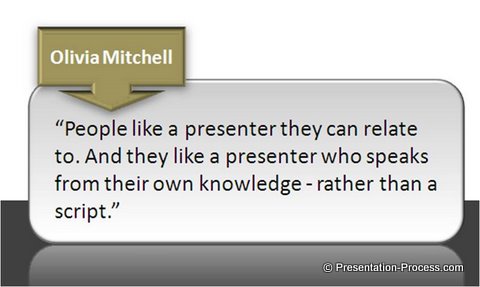 Olivia Mitchell
“People like a presenter they can relate to and they like  a presenter who speaks from their own knowledge –rather than a script.”
Effective Presentations
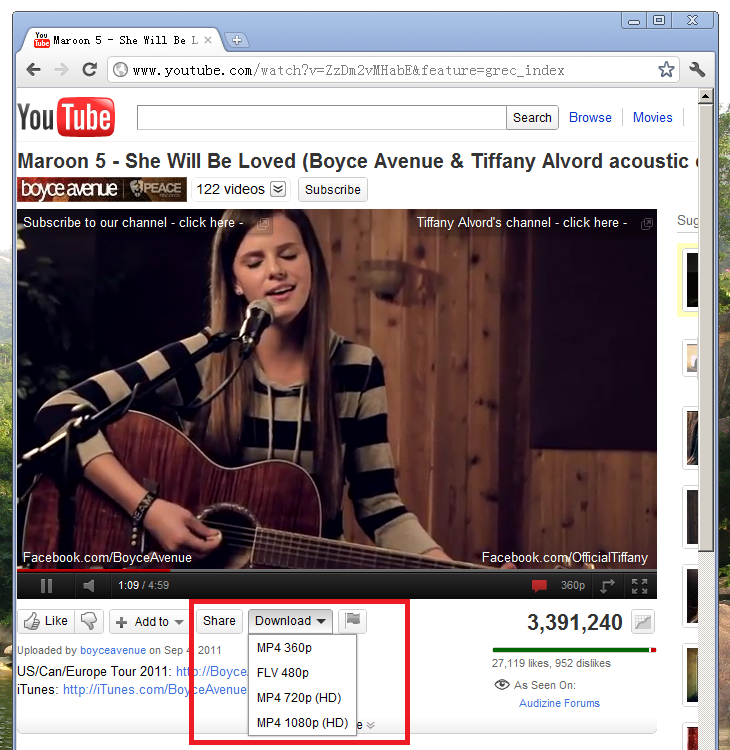 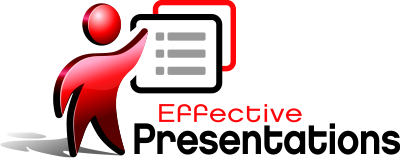 [Speaker Notes: Explain that including interesting video clips from YouTube can vary the pace of delivery]
StructureIntroduction
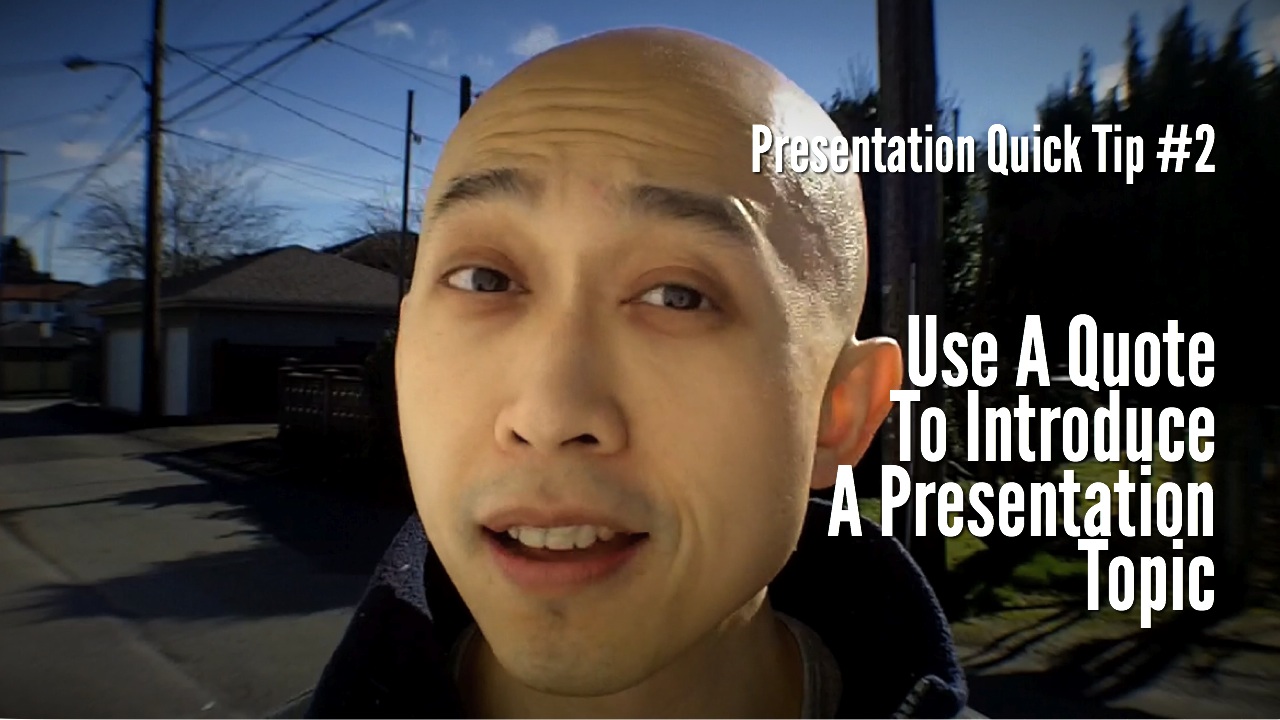 Presentation Quick Tip # 2

Use a Quote to Introduce a Topic
[Speaker Notes: This helps the structure of the presentation and can be inspiring and interesting.]
StructureIntroduction
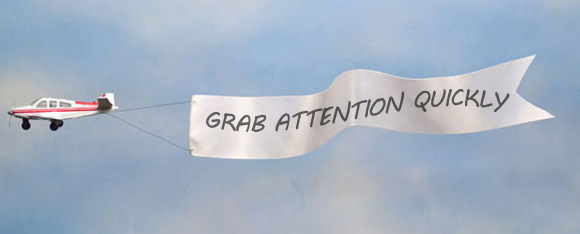 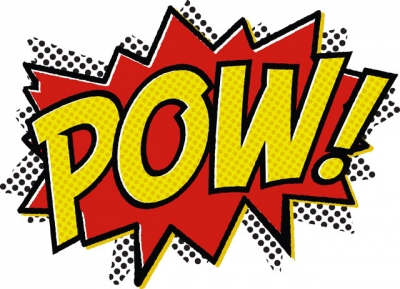 StructureIntroduction
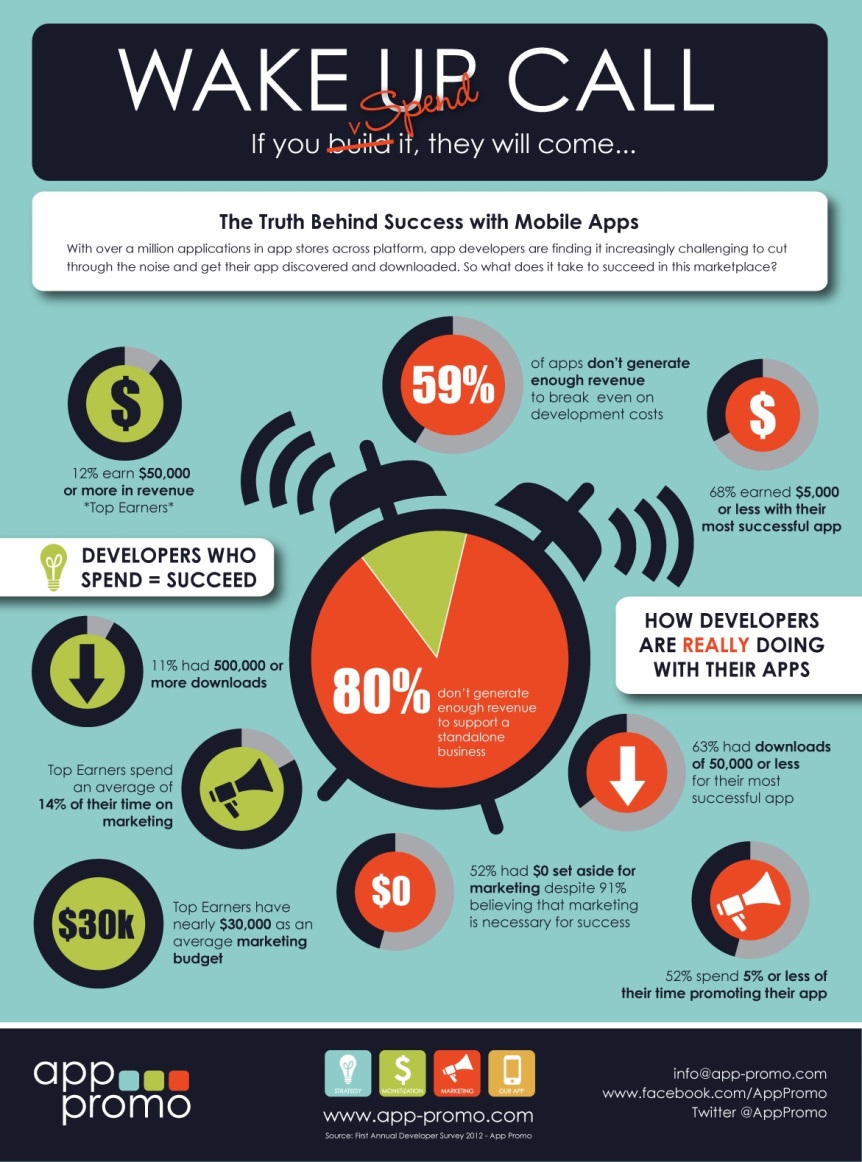 [Speaker Notes: Infographics are more visual and can quickly convey information to the audience]
Shock
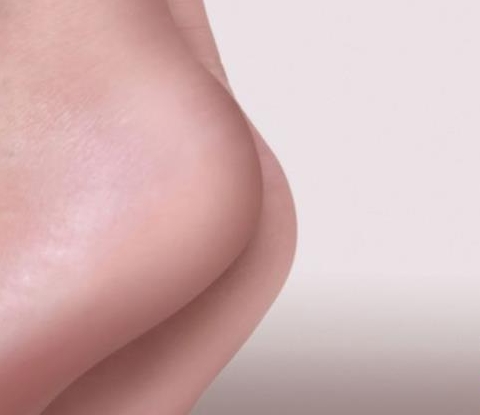 [Speaker Notes: Ask them to guess what the image is and explain that it is ankles. Shock can have quite an impact.]
Discuss for 2 minutes then share!
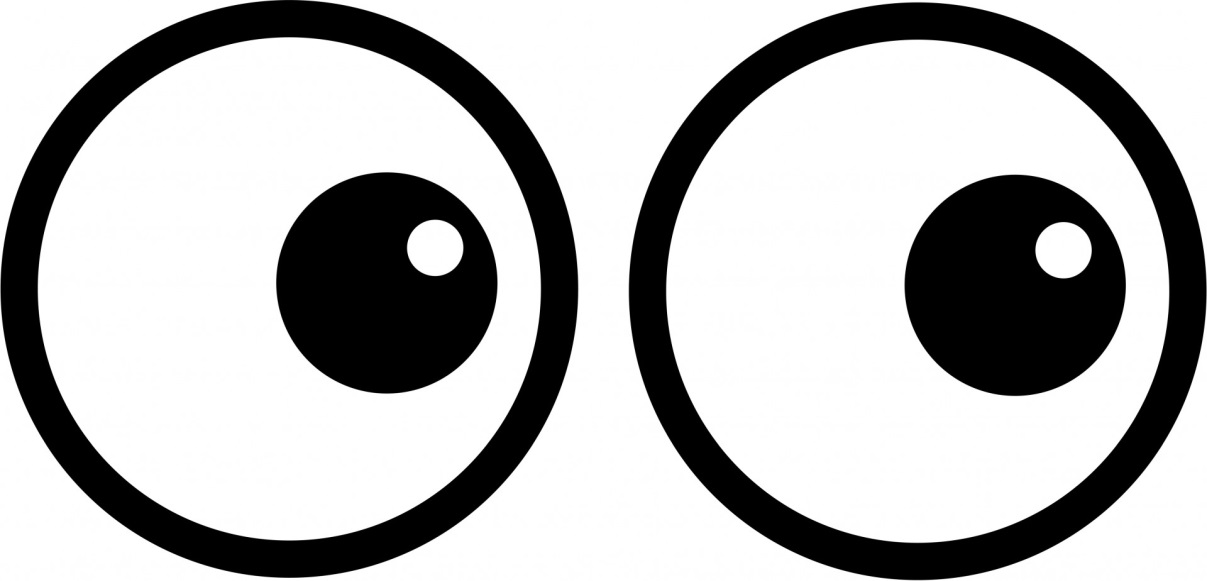 Can you think of a good presentation you have seen?
Audience Participation
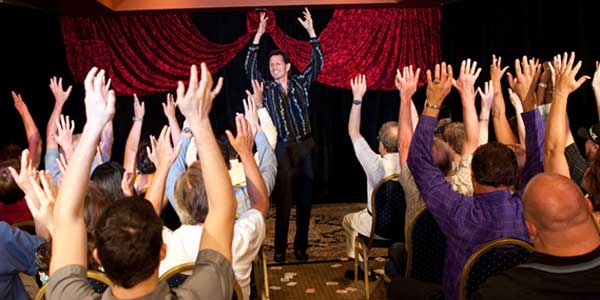 [Speaker Notes: Explain the importance in holding the audience’s interest.]
Audience Participation
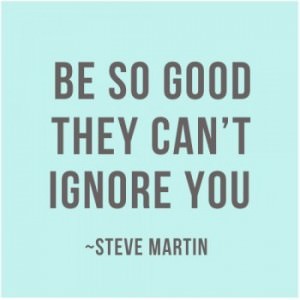 BE SO GOOD THEY CAN’T IGNORE YOU
~STEVE MARTIN
Audience Participation
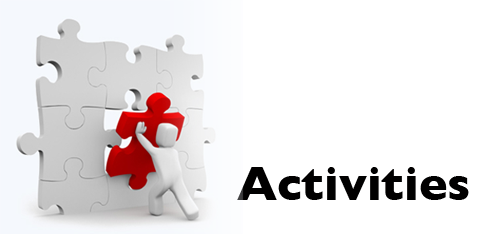 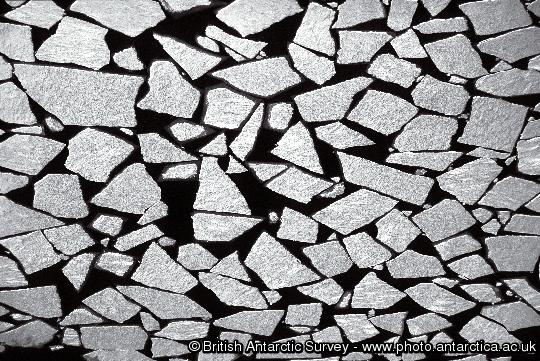 Activities
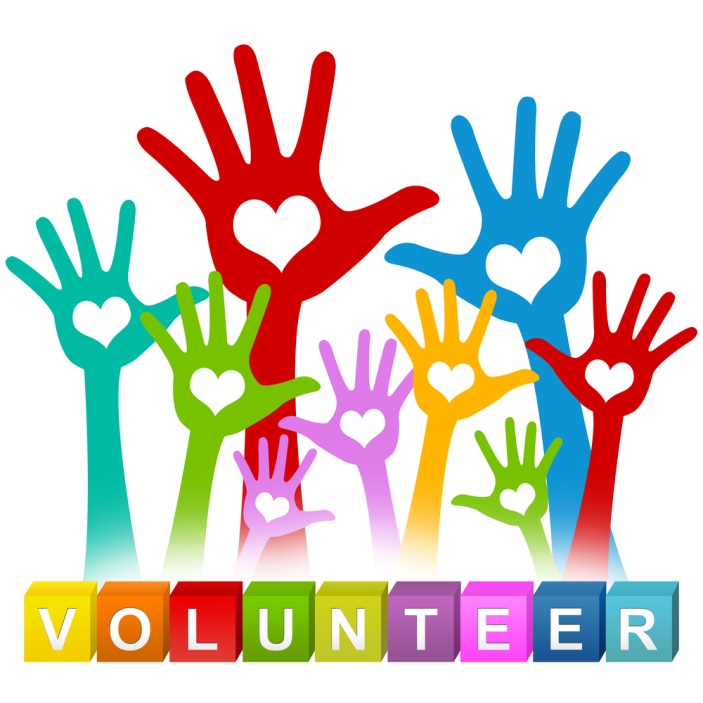 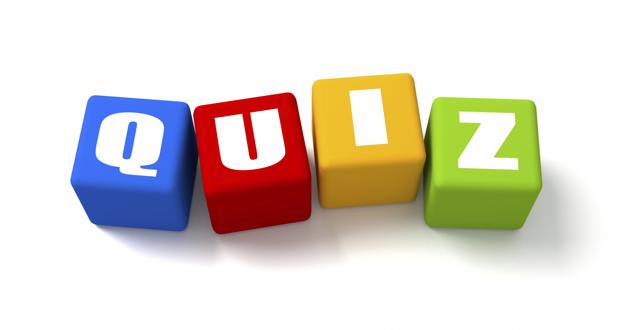 [Speaker Notes: Suggestions for audience participation can be: icebreakers, activities, quizzes or asking for volunteers.]
What to Avoid
Preparation
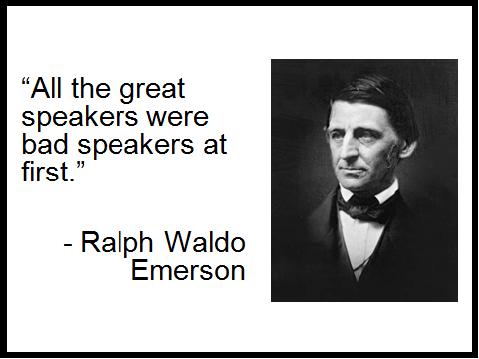 “All the great speakers were bad speakers at first.”
- Ralph Waldo Emerson
Preparation
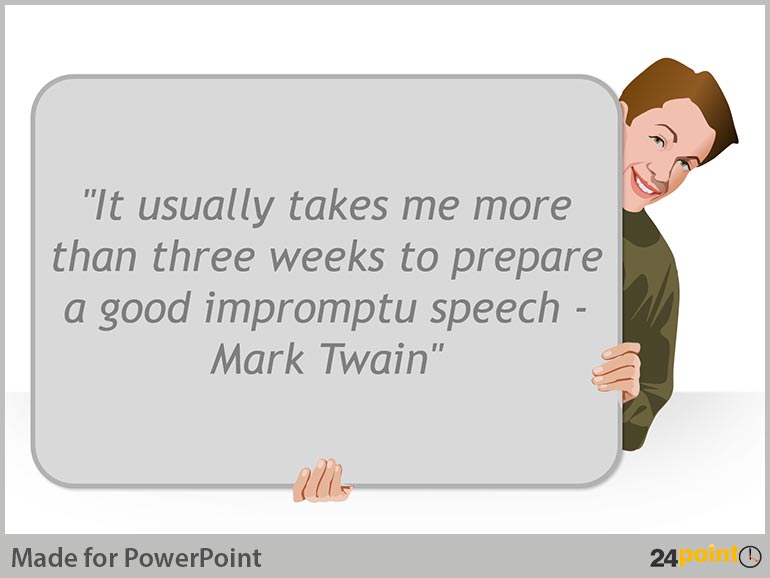 “It usually takes me more than three weeks to prepare a good impromptu speech” –
Mark Twain
[Speaker Notes: Emphasise that talks are usually so well rehearsed that the speaker is confident and can be more spontaneous.]
Body Language
38%
55%
[Speaker Notes: Emphasize the importance of appearance , including body language and confidence, in how a presenter comes across to the audience.]
Body Language
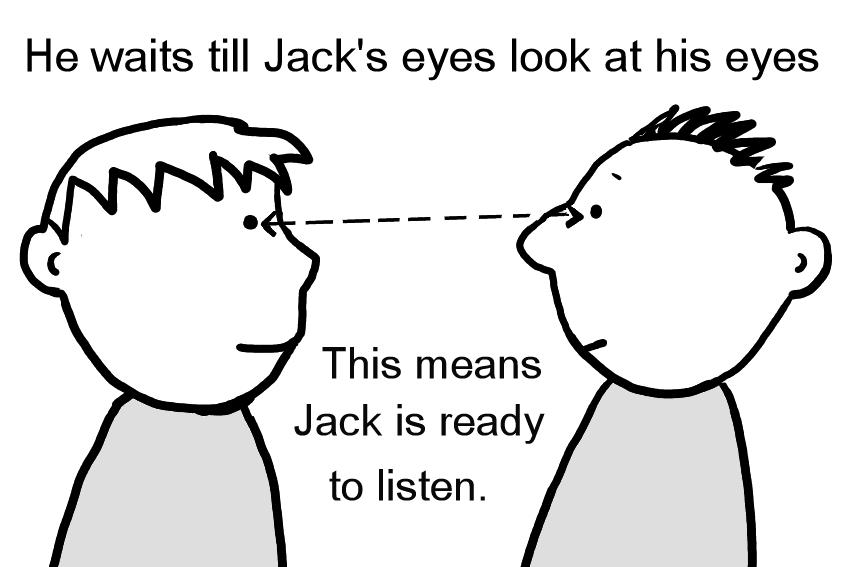 He waits till Jack’s eyes look at his eyes
This means Jack is ready to listen
Body Language
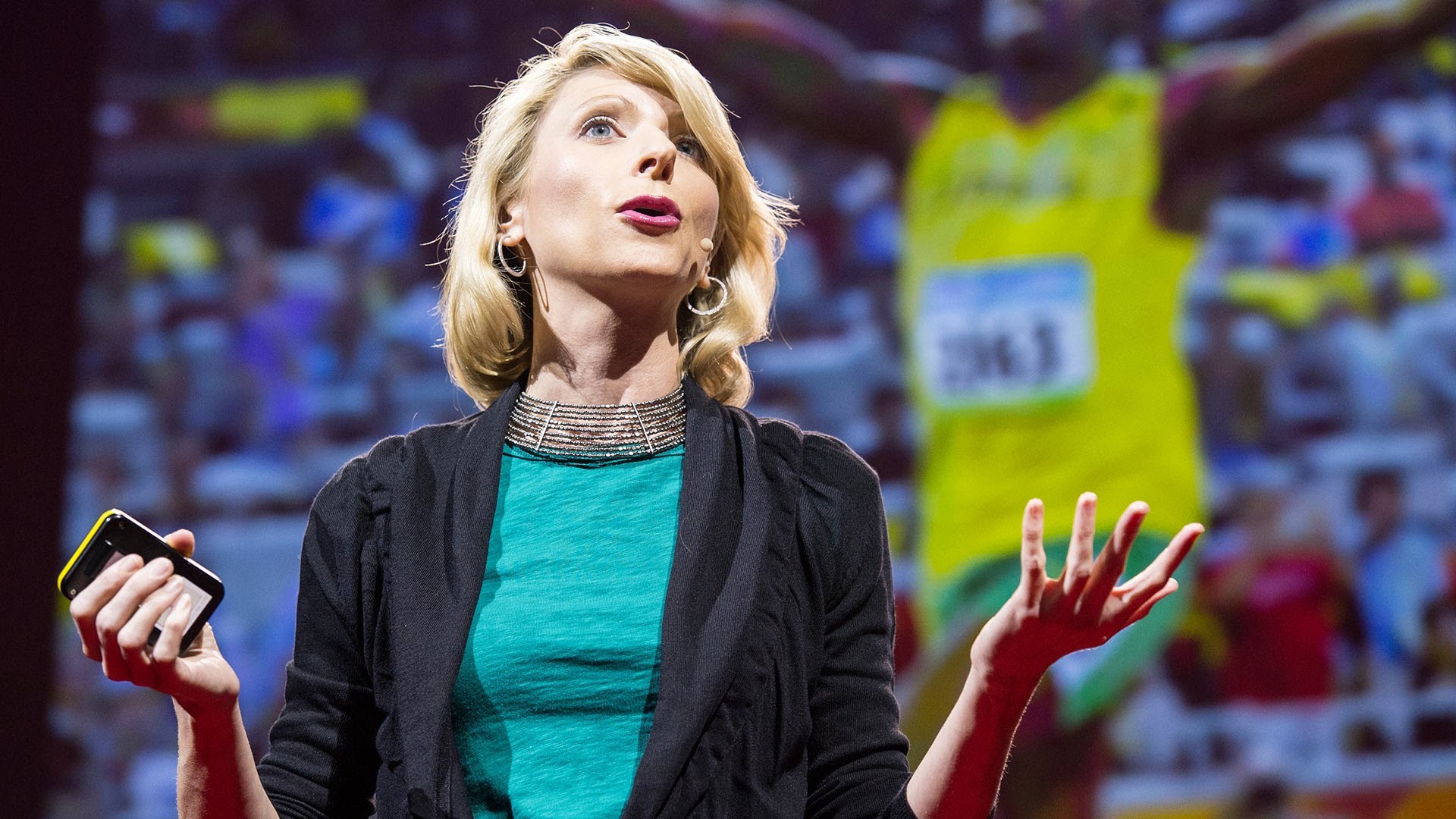 [Speaker Notes: Discuss open body language, and why this speaker looks confident.]
Body Language
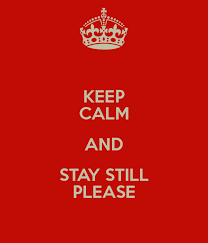 KEEP
CALM

AND

STAY STILL
PLEASE
[Speaker Notes: No fidgetting.]
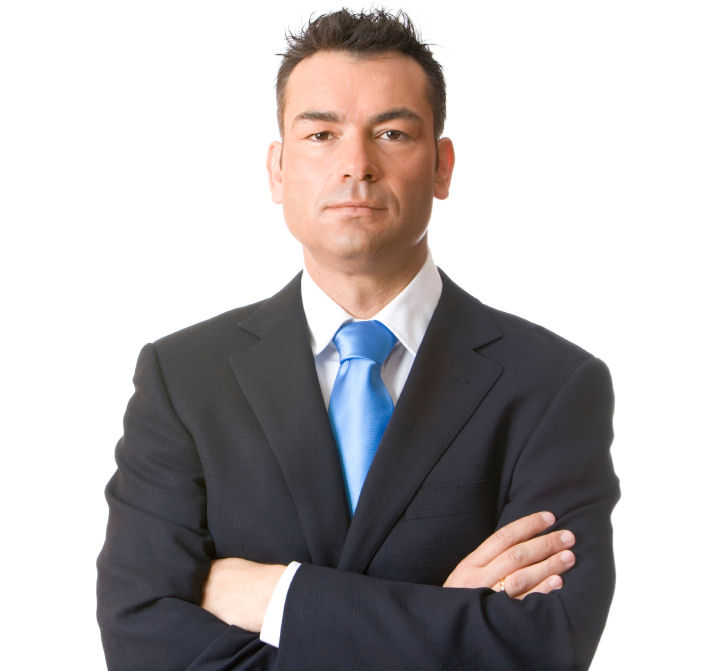 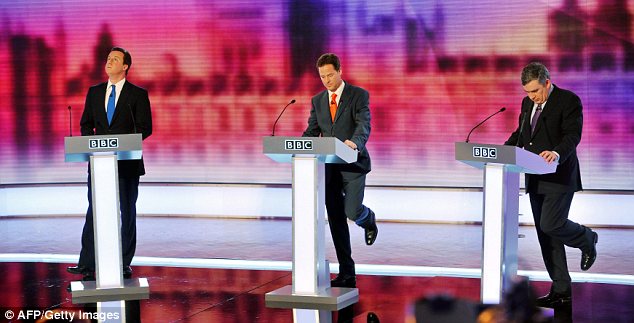 [Speaker Notes: Explore fidgety or closed body language; get audience feedback.]
Do not read directly from your notes.
Keep eye contact with your audience
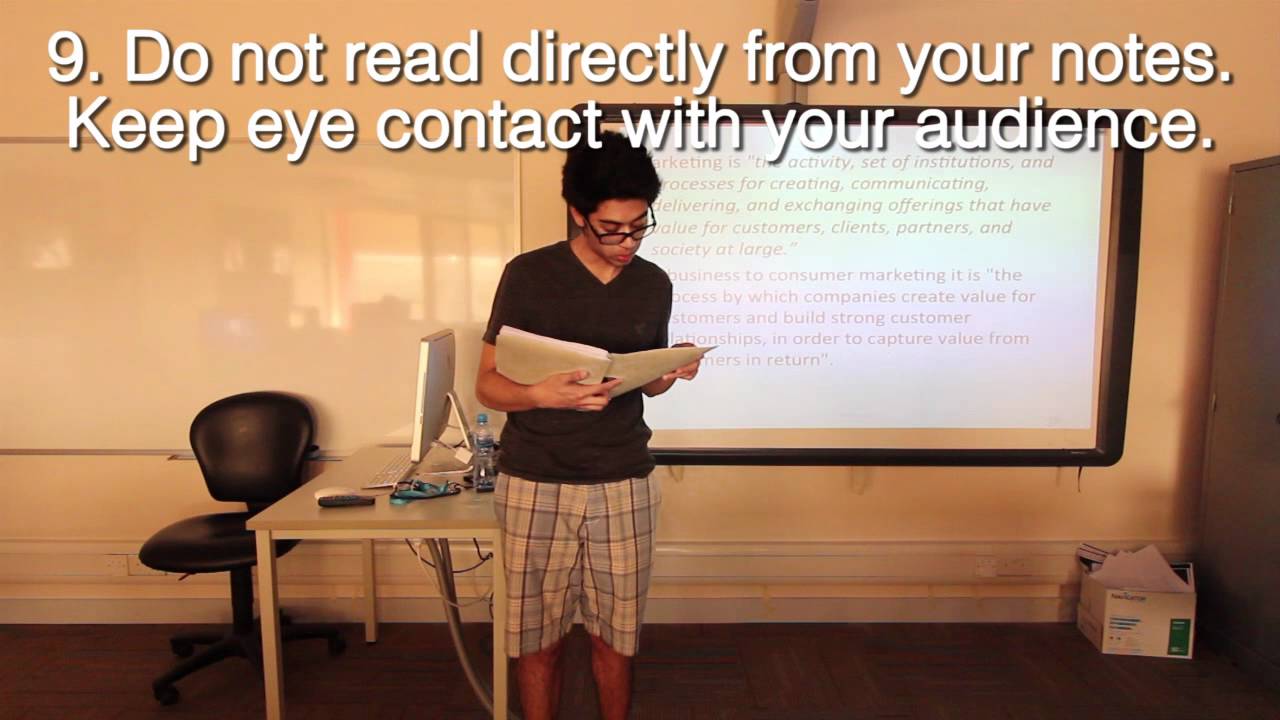 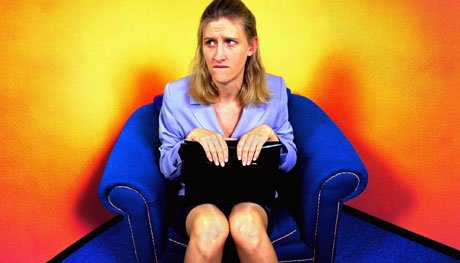 [Speaker Notes: Discuss the apparent low levels of confidence in these speakers. Ask audience for suggestions.]
Recap
Use images, less text
prompts
Include videos/activities
20 minute chunks
Audience participation
Eye contact
Body language
Structure
Shock
Preparation
Exude confidence
Resources
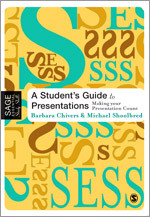 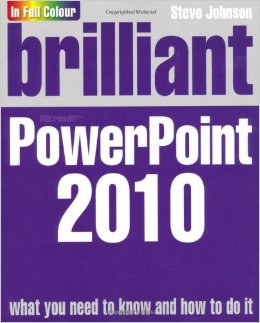 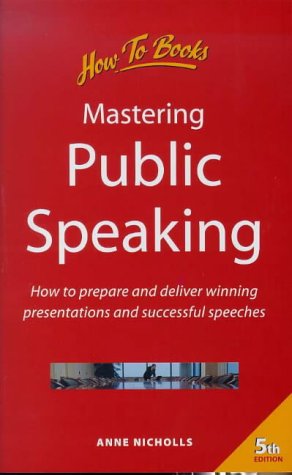 Any Questions?
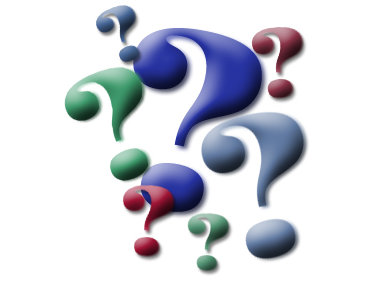